Москва в 15-16 вв.
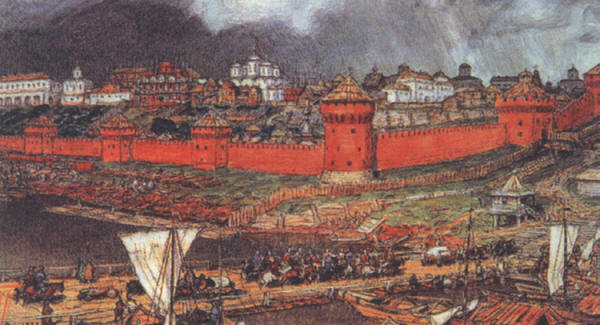 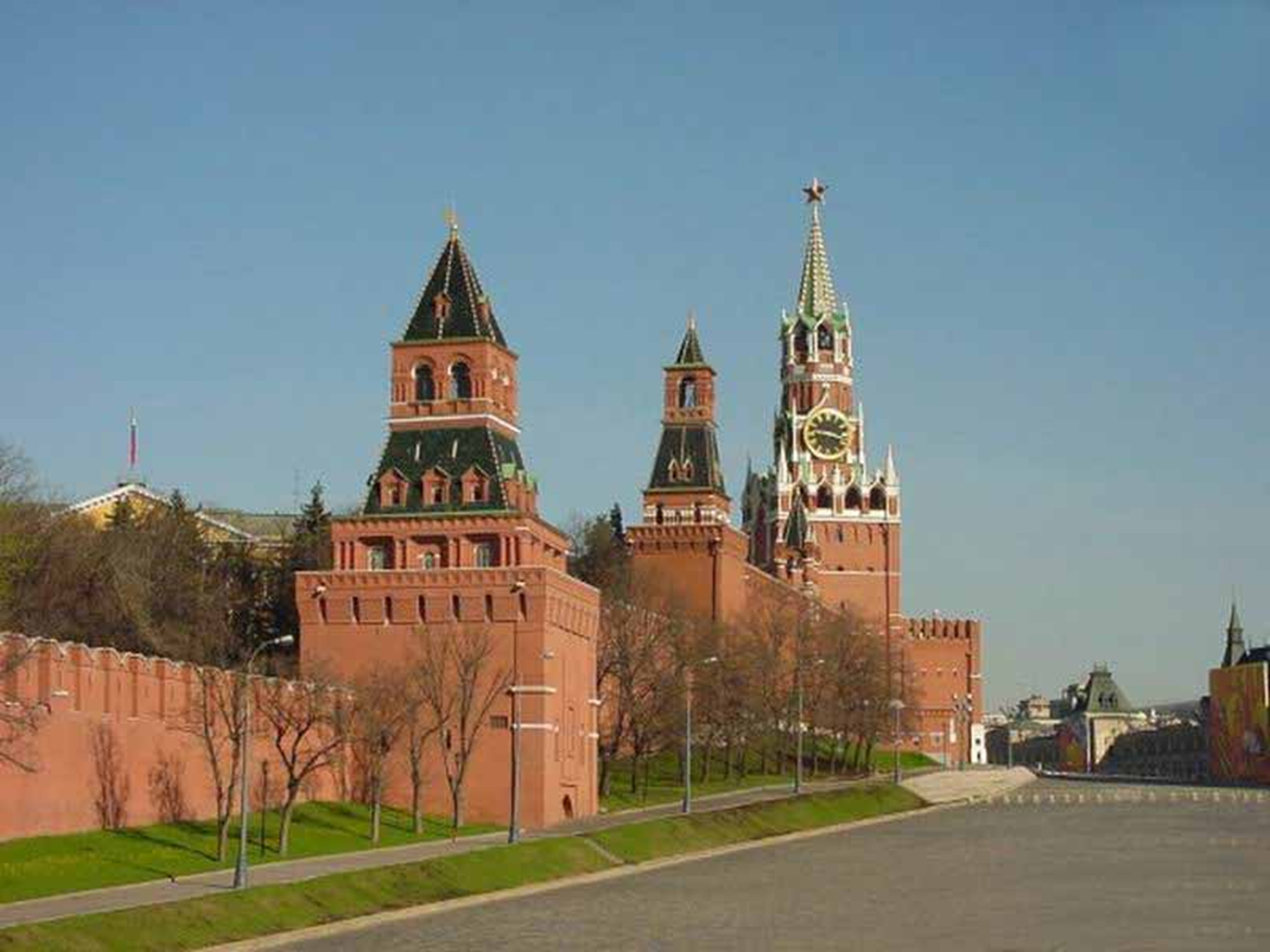 Московскийкремль
Успенский собор.АрхитекторАристотельФиорованти
Успенский собор.АрхитекторАристотельФиорованти
Архангельский собор.АрхитекторАлевиз Новый.
Архангельский собор.АрхитекторАлевиз Новый.
КолокольняИванаВеликого.АрхитекторБон Фрязин.
Грановитая палата
Грановитая палата
Благовещенский собор
Благовещенский собор
Феофан Грек.Богоматерь Донская.
Феофан Грек.Христос Пантократор.
Андрей Рублёв.Троица.
Андрей Рублёв.Спас.
Дионисий.Успение ПресвятойБогородицы.
Дионисий.Митрополит МосковскийАлексий.